MITOSIS
Copyright © The McGraw-Hill Companies, Inc. Permission required for reproduction or display.
Copyright © The McGraw-Hill Companies, Inc. Permission required for reproduction or display.
The Cell Cycle
The cell cycle is an orderly set of steps between eukaryotic cell divisions Why do Cells Divide? Growth Reproduction    (in single celled organisms) Repair
Can you name the organelles?
a.  ________________

b.  ________________

c.  _________________

d.  _________________

e.  _________________

f.  __________________
f.
[Speaker Notes: Pg 81]
THE CELL CYCLE
The two major divisions are:  Interphase and M phase
Mitosis & Cytokinesis
Mitosis - The division of the nucleus that results in identical “daughter” cells
Cytokinesis - The division of the cytoplasm that results in two daughter cells
Interphase • Prophase • Metaphase • Anaphase • Telophase

IPMAT
Prophase: Chromatin becomes chromosomes, spindle fibers form as centrioles move to the “poles” of the cell, nuclear envelope dissolves
Metaphase:  Chromosomes line up along the Middle (AKA equator or metaphase plate)
Anaphase:  Chromosomes are pulled Apart
Telophase: Nuclear membrane forms on each side, chromosomes uncoil into chromatin, cytokinesis begins
In metaphase, the spindle fibers attach to the chromosomes at the centromere.
During anaphase, the “sister” chromatids are pulled to opposite ends of the cell.

The entire structure below is called a chromosome.
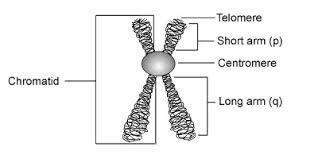 **In plant cells, cytokinesis begins when a new cell wall forms between the two new cells. **In animal cells, a cleavage furrow forms and the two new cells pinch apart
Mitosis produces 2 identical “daughter” cells
The two daughter cells contain the exact same number of chromosomes as the original parent cell (46)
Daughter cells are DIPLOID (2n)
Interphase
Interphase has 3 stages:

G1 – growth of cell
S – DNA Synthesis (AKA DNA replication)
      	In humans our 46 chromosomes double 	to 92!
G2 – growth and preparation for mitosis
The Cell Cycle and Cancer
benign: non-cancerous
malignant: cancerous

Cancer: uncontrolled cell division due to a mutation – mitosis that doesn’t stop

Cancer cells
lack differentiation
have abnormal nuclei
form tumors
True or False

The vast majority of cancer cases can be prevented.
True!

Researchers estimate that around 85% of cancer
Cases are environmentally related (smoking, diet, chemicals, radiation, Virus).  This means only about 15% of cases are genetic.
True or False
Reducing the number of calories is the number one way to prevent cancer.
True!
Studies show that reducing the nutrients your body receives will help keep cancer cells from being nourished.
True or False
Aging is the number one factor in determining whether you will develop cancer or not.
True!
Because as you get older mitosis is a copy of a copy of a copy, the chance of a mutation error increases generally with age.
DO YOU REMEMBER?
Name the phases starting at the top.
2. Name the phase
3. Identify X
4. Identify Y
5. Name the phase
6. Name the phase
10.  In humans, each cell (except sex cells) has how many chromosomes? ______
11.  After mitosis, how many daughter cells are produced?  _______
12.  After mitosis (in a human cell), each daughter cell has how many chromosomes? _____
13.  How many phases are in MITOSIS? ___________
14.  Which phase of the cell cycle is the longest?  _________
15.  During which phase does cytokinesis begin?  __________